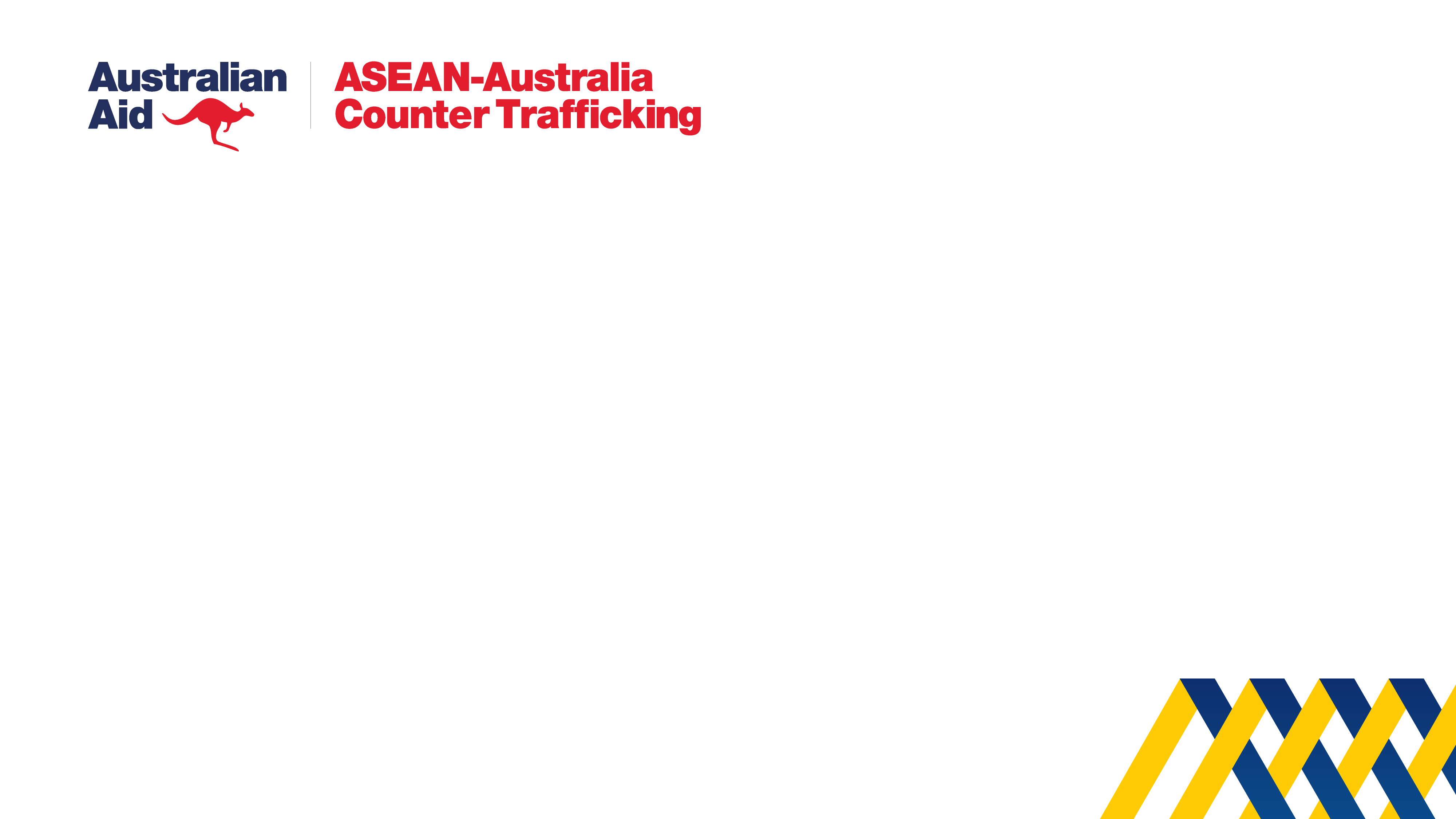 Gender Equality, Disability & Social Inclusion (GEDSI), Victim Rights and MEL WorkshopCambodian Five-Year CTIP National Strategic Plan 2019-2023Phnom Penh, Cambodia10-13 October 2022
Chhuon Nay
13 October 2022
1
Contents
Strategy 1: 	Strengthen cooperation in the formulation and implementation of laws, policies and legal standards
Strategy 2:	Promote prevention of all forms of human trafficking and child sexual abuse
Strategy 3:	Strengthen criminal justice system in response to trafficking in persons and sexual exploitation
Strategy 4:	Increase the protection of victims, especially women and children
2
Strategy 1: Strengthen cooperation in the formulation and implementation of laws, policies and legal standards
1.1.	Develop annual national and sub-national strategic plan and strengthen mechanism. There are 13 major activities
1.2.	Strengthen the structure and capacity of the ministries, organisations and implementing partners. There are 9 major activities
1.3.	Collect compile and build a database on the basis of analysis, implementation, dissemination and exchange with relevant countries. There are 13 major activities 
1.4.	Develop regulations and memoranda, agreements, and standards operating procedures with relevant countries. There are 9 major activities 
1.5.	Strengthen cooperation and capacity with relevant countries to prevent and combat cross-border trafficking, provide intervention to the victims and push for bilateral and multilateral agreements. There are 15 major activities 
1.6.	Revise or/and draft national laws and policies in response to new issues related to human trafficking. There are 8 major activities
3
Strategy 2: Promote prevention of all forms of human trafficking and child sexual abuse
2.1.	Conduct a study, which seeks to measure harmful behaviour change. There are 7 major activities
2.2.	Preventive measures by the Ministry of Labour and Vocational Training: Enhancing the management of recruitment agencies and promoting labour migration policies for Cambodia (2011-2023). There are 10 major activities
2.3.	Preventive measures by strengthening te mechanism of receiving and protecting workers who have been returned by foreign authorities or returned for various reasons. There are 10 major activities 
2.4.	Justice Police Skills Measures to Prevent  Demand for Services leading to Trafficking, Trafficking of women and children and the reduction of risks. There are 9 major activities 
2.5.	Preventive measures through inspection of suspected trafficking targets and developing programs to respond to the needs. There are 13 major activities
4
Strategy 2: Promote prevention of all forms of human trafficking and child sexual abuse (continued)
2.6.	Prevent trafficking in persons through marriage between Cambodians and foreigners. There are 4 major activities
2.7.	Preventive measures by raising awareness of the laws, policies, instruments and legal standards applicable to all forms of human trafficking. There are 11 major activities
2.8.	The Ministry of Culture and Fine Arts preventive measures and media. There are 16 major activities
2.9.	Public awareness campaigns. There are 16 major activities 
2.10.	Skills measures of the Ministry of Education, Youth and Sport: Educational activities in schools and in the private sector about the protection of children from all forms of trafficking and exploitation. There are 10 major activities
5
Strategy 3: Strengthen criminal justice system in response to trafficking in persons and sexual exploitation
3.1.	Strengthen cooperation between law enforcement agencies, courts and social workers in the country and the diplomatic relations between Cambodia and the destination countries for the justice of victims. There are 14 major activities
3.2.	Improve the capacity of relevant government officials for preventive work. There are 9 major activities
3.3.	Strengthen th capacity of law enforcement officers and officials in dealing with cases of trafficking. There are 7 major activities
6
Strategy 4: Increase the protection of victims, especially women and children
4.1.	Strengthen the implementation of victim identification procedures and provide appropriate primary services and quality care to victims of all forms of trafficking, especially women and children. There are 11 major activities
4.2.	Enhance the cooperation between government and non-government service providers so that victims, especially women and children, will receive early support and care services in response to their needs. There are 21 major activities
7
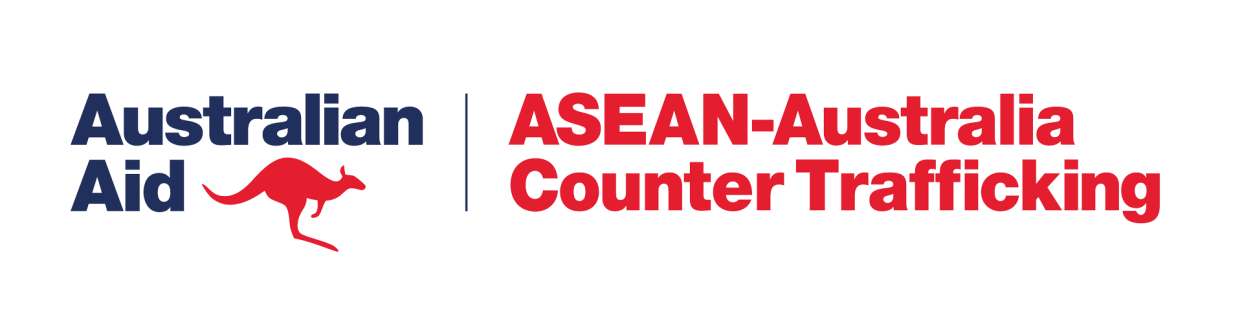 Thank you
Chhuon Nay
Country Manager Cambodia
Chhuon.Nay@aseanact.org
8